Web-Mining Agents Agents and Rational BehaviorDecision-Making under Uncertainty
Ralf Möller
Universität zu Lübeck
Institut für Informationssysteme
Decision Networks
Extend BNs to handle actions and utilities
Also called influence diagrams
Use BN inference methods to solve
Perform Value of Information calculations
Decision Networks cont.
Chance nodes: random variables, as in BNs
Decision nodes: actions that decision maker can take
Utility/value nodes: the utility of the outcome state.
Umbrella Network
take/don’t take
P(rain) = 0.4
umbrella
weather
have umbrella
forecast
P(have|take) = 1.0
P(~have|~take)=1.0
happiness
f            w         p(f|w)
sunny    rain      0.3
rainy      rain      0.7
sunny  no rain   0.8
rainy    no rain   0.2
U(have,rain) = -25
U(have,~rain) = 0
U(~have, rain) = -100
U(~have, ~rain) = 100
Evaluating Decision Networks
Set the evidence variables for current state
For each possible value of the decision node:
Set decision node to that value
Calculate the posterior probability of the parent nodes of the utility node, using BN inference
Calculate the resulting utility for action
Return the action with the highest utility
Decision Making: Umbrella Network
Should I take my umbrella??
take/don’t take
P(rain) = 0.4
umbrella
weather
have umbrella
forecast
P(have|take) = 1.0
P(~have|~take)=1.0
happiness
f            w         p(f|w)
sunny    rain      0.3
rainy      rain      0.7
sunny  no rain   0.8
rainy    no rain   0.2
U(have,rain) = -25
U(have,~rain) = 0
U(~have, rain) = -100
U(~have, ~rain) = 100
Value of information
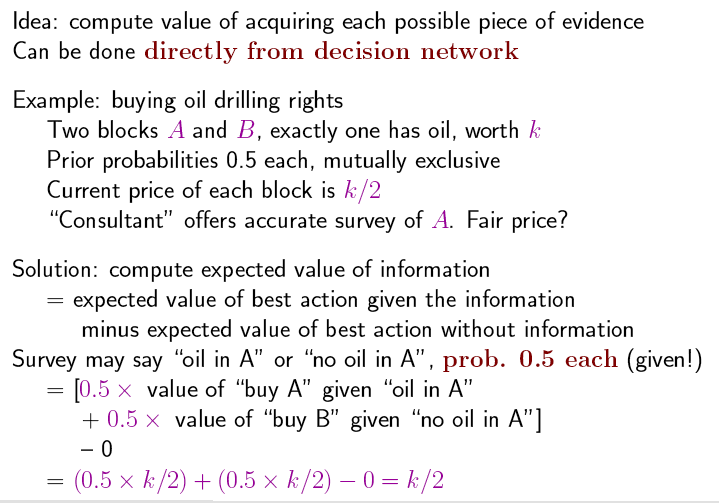 General formula
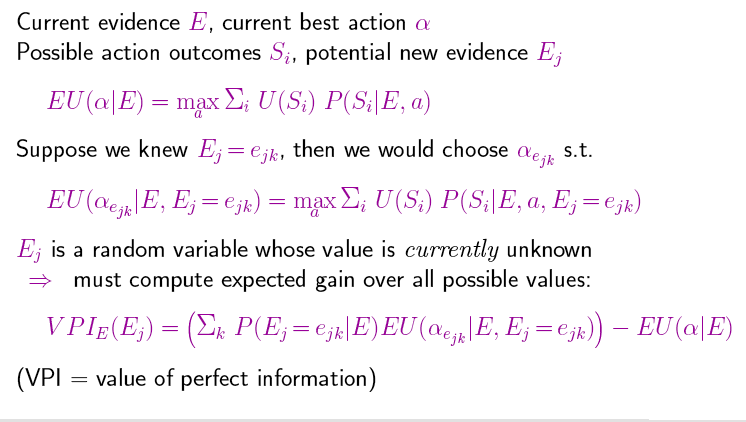 Properties of VPI
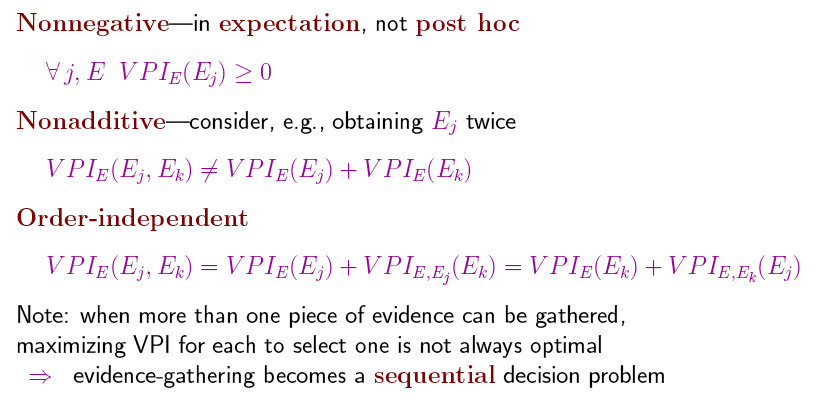 Qualitative behaviors
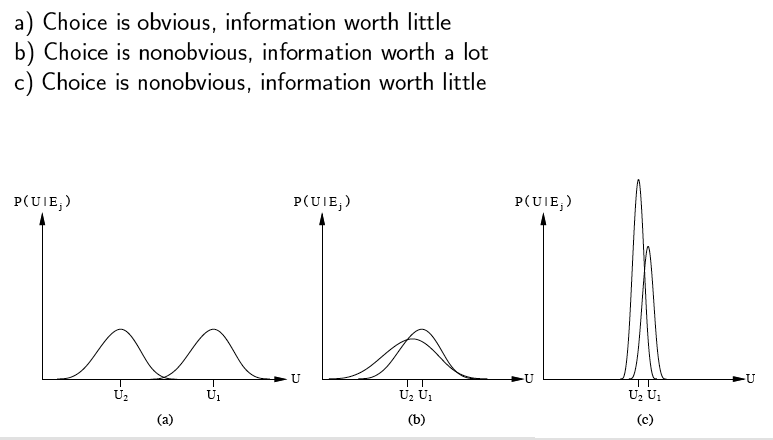 Three generic cases for the value of information. In (a), a1 will almost certainly remain superior to a2, so the information is not needed. In (b), the choice is unclear and the information is crucial. In (c), the choice is unclear, but because it makes little difference, the information is less valuable. (Note: The fact that U2 has a high peak in (c) means that its expected value is known with higher certainty than U1.)
Information Gathering Agent
Ask questions Request(Ej) in a reasonable order
Avoid irrelevant questions
Take into account imporance of piece of information j in relation to Cost(Ej)
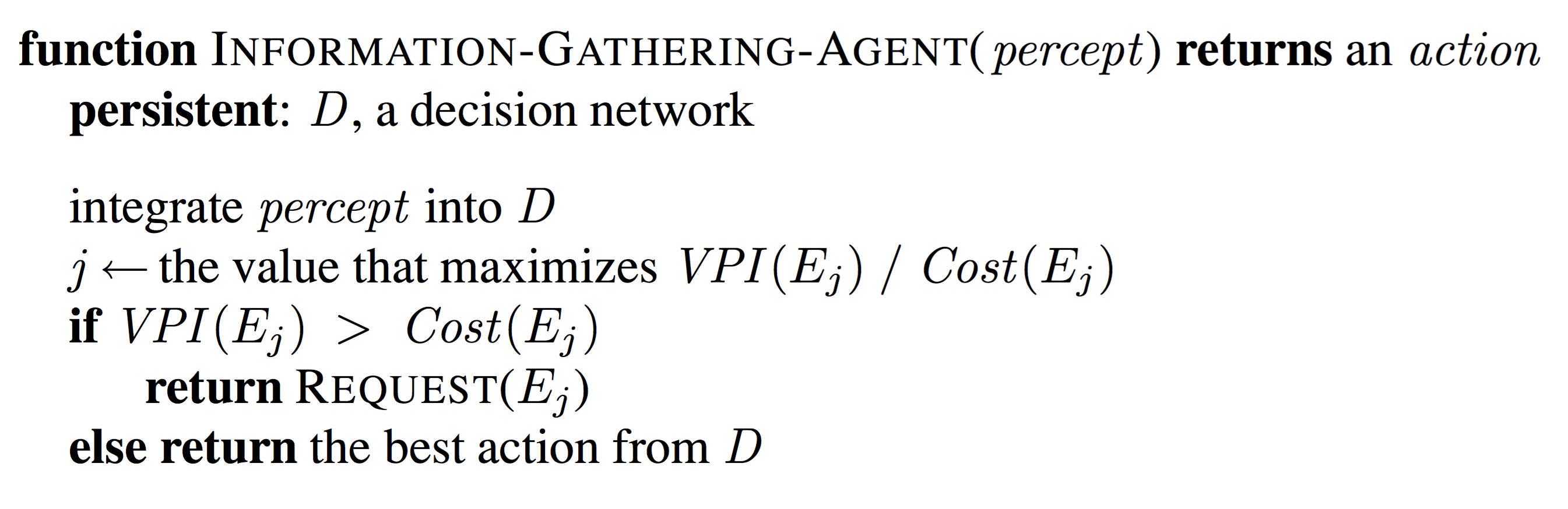 Literature
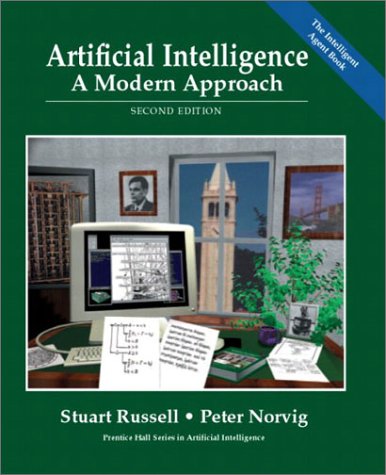 Chapter 17
Material from Lise Getoor, Jean-Claude Latombe, Daphne Koller, and Stuart Russell
Simple Robot Navigation Problem
In each state, the possible actions are U, D, R, and L
Probabilistic Transition Model
In each state, the possible actions are U, D, R, and L
 The effect of U is as follows (transition model):
 With probability 0.8 the robot moves up one square (if the    robot is already in the top row, then it does not move)
Probabilistic Transition Model
In each state, the possible actions are U, D, R, and L
 The effect of U is as follows (transition model):
 With probability 0.8 the robot moves up one square (if the    robot is already in the top row, then it does not move)
 With probability 0.1 the robot moves right one square (if the   robot is already in the rightmost row, then it does not move)
Probabilistic Transition Model
In each state, the possible actions are U, D, R, and L
 The effect of U is as follows (transition model):
 With probability 0.8 the robot moves up one square (if the    robot is already in the top row, then it does not move)
 With probability 0.1 the robot moves right one square (if the   robot is already in the rightmost row, then it does not move)
 With probability 0.1 the robot moves left one square (if the   robot is already in the leftmost row, then it does not move)
Markov Property
The transition properties depend only on the current state, not on previous history (how that state was reached)
Sequence of Actions
[3,2]
3
2
1
1
2
3
4
Planned sequence of actions:  (U, R)
[3,2]
[3,2]
[3,3]
[4,2]
Sequence of Actions
3
2
1
1
2
3
4
Planned sequence of actions:  (U, R)
 U is executed
[3,2]
[3,2]
[3,3]
[4,2]
[3,1]
[3,2]
[3,3]
[4,1]
[4,2]
[4,3]
Histories
3
2
1
1
2
3
4
Planned sequence of actions:  (U, R)
 U has been executed
 R is executed

 There are 9 possible sequences of states    – called histories –  and 6 possible final states    for the robot!
Probability of Reaching the Goal
3
Note importance of Markov property 
in this derivation
2
1
1
2
3
4
P([4,3] | (U,R).[3,2]) = 
                           P([4,3] | R.[3,3]) x P([3,3] | U.[3,2])                       + P([4,3] | R.[4,2]) x P([4,2] | U.[3,2])
P([4,3] | R.[3,3]) = 0.8
P([4,3] | R.[4,2]) = 0.1
P([3,3] | U.[3,2]) = 0.8
P([4,2] | U.[3,2]) = 0.1
P([4,3] | (U,R).[3,2]) = 0.65
3
+1
2
-1
1
1
2
3
4
Utility Function
[4,3] provides power supply
 [4,2] is a sand area from which the robot cannot escape
3
+1
2
-1
1
1
2
3
4
Utility Function
[4,3] provides power supply
 [4,2] is a sand area from which the robot cannot escape
 The robot needs to recharge its batteries
3
+1
2
-1
1
1
2
3
4
Utility Function
[4,3] provides power supply
 [4,2] is a sand area from which the robot cannot escape
 The robot needs to recharge its batteries
 [4,3] or [4,2] are terminal states
3
+1
2
-1
1
1
2
3
4
Utility of a History
[4,3] provides power supply
 [4,2] is a sand area from which the robot cannot escape
 The robot needs to recharge its batteries
 [4,3] or [4,2] are terminal states
 The utility of a history is defined by the utility of the last    state (+1 or –1) minus n/25, where n is the number of moves
Utility of an Action Sequence
+1
3
-1
2
1
1
2
3
4
Consider the action sequence (U,R) from [3,2]
[3,2]
[3,2]
[3,3]
[4,2]
[3,1]
[3,2]
[3,3]
[4,1]
[4,2]
[4,3]
Utility of an Action Sequence
+1
3
-1
2
1
1
2
3
4
Consider the action sequence (U,R) from [3,2]
 A run produces one among 7 possible histories, each with some   probability
[3,2]
[3,2]
[3,3]
[4,2]
[3,1]
[3,2]
[3,3]
[4,1]
[4,2]
[4,3]
Utility of an Action Sequence
+1
3
-1
2
1
1
2
3
4
Consider the action sequence (U,R) from [3,2]
 A run produces one among 7 possible histories, each with some   probability
 The utility of the sequence is the expected utility of the histories:                                    U = ShUh P(h)
[3,2]
[3,2]
[3,3]
[4,2]
[3,1]
[3,2]
[3,3]
[4,1]
[4,2]
[4,3]
Optimal Action Sequence
+1
3
-1
2
1
1
2
3
4
Consider the action sequence (U,R) from [3,2]
 A run produces one among 7 possible histories, each with some   probability
 The utility of the sequence is the expected utility of the histories
 The optimal sequence is the one with maximal utility
[3,2]
[3,2]
[3,3]
[4,2]
[3,1]
[3,2]
[3,3]
[4,1]
[4,2]
[4,3]
only if the sequence is executed blindly!
Optimal Action Sequence
+1
3
-1
2
1
1
2
3
4
Consider the action sequence (U,R) from [3,2]
 A run produces one among 7 possible histories, each with some   probability
 The utility of the sequence is the expected utility of the histories
 The optimal sequence is the one with maximal utility
 But is the optimal action sequence what we want to   compute?
Reactive Agent Algorithm
Accessible or
observable state
Repeat:
s  sensed state
If s is terminal then exit
a  choose action (given s)
Perform a
+1
3
-1
2
1
1
2
3
4
Policy (Reactive/Closed-Loop Strategy)
A policy P is a complete mapping from states to actions
Reactive Agent Algorithm
Repeat:
s  sensed state
If s is terminal then exit
a  P(s)
Perform a
Note that [3,2] is a “dangerous” 
state that the optimal policy 
tries to avoid
Makes sense because of Markov property
Optimal Policy
+1
3
-1
2
1
1
2
3
4
A policy P is a complete mapping from states to actions
 The optimal policy P* is the one that always yields a    history (ending at a terminal state) with maximal 
   expected utility
This problem is called a
Markov Decision Problem (MDP)
How to compute P*?
Optimal Policy
+1
3
-1
2
1
1
2
3
4
A policy P is a complete mapping from states to actions
 The optimal policy P* is the one that always yields a    history with maximal expected utility
Additive Utility
History H = (s0,s1,…,sn)
 The utility of H is additive iff:     U(s0,s1,…,sn) = R(0) + U(s1,…,sn) = S R(i)
Reward
Web-Mining Agents Agents and Rational BehaviorDecision-Making under Uncertainty
Ralf Möller
Universität zu Lübeck
Institut für Informationssysteme
Additive Utility
History H = (s0,s1,…,sn)
 The utility of H is additive iff:     U(s0,s1,…,sn) = R(0) + U(s1,…,sn)  = S R(i) 
 Robot navigation example:
R(n) = +1 if sn = [4,3]
R(n) = -1 if sn = [4,2] 
R(i) = -1/25 if i = 0, …, n-1
+1
-1
Principle of Max Expected Utility
History H = (s0,s1,…,sn)
Utility of H: U(s0,s1,…,sn) = S R(i)
 




First-step analysis 
 U(i) = R(i) + maxa SjP(j | a.i) U(j)
 P*(i) = arg maxa SkP(k | a.i) U(k)
Some authors usea so-called discounting factor𝛾 ∈ [0, 1] in frontof the summation
+1
3
-1
2
1
1
2
3
4
Value Iteration
Initialize the utility of each non-terminal state si to U0(i) = 0
For t = 0, 1, 2, …, do:     Ut+1(i)  R(i) + maxa SkP(k | a.i) Ut(k)
Ut([3,1])
0.611
0.5
0
t
0
10
20
30
Value Iteration
Note the importance
of terminal states and
connectivity of the
state-transition graph
Initialize the utility of each non-terminal state si to U0(i) = 0
For t = 0, 1, 2, …, do:     Ut+1(i)  R(i) + maxa SkP(k | a.i) Ut(k)
0.812
0.868
0.918
+1
3
0.762
0.660
-1
2
0.705
0.655
0.611
0.388
1
1
2
3
4
Policy Iteration
Pick a policy P at random
Policy Iteration
Pick a policy P at random
 Repeat:
Compute the utility of each state for P Ut+1(i)  R(i) + SkP(k | P(i).i) Ut(k)
Policy Iteration
Pick a policy P at random
 Repeat:
Compute the utility of each state for P Ut+1(i)  R(i) + SkP(k | P(i).i) Ut(k) 
Compute the policy P’ given these utilities P’(i) = arg maxa SkP(k | a.i) U(k)
Or solve the set of linear equations:
U(i) = R(i) + SkP(k | P(i).i) U(k)
(often a sparse system)
Policy Iteration
Pick a policy P at random
 Repeat:
Compute the utility of each state for P Ut+1(i)  R(i) + SkP(k | P(i).i) Ut(k) 
Compute the policy P’ given these utilities P’(i) = arg maxa SkP(k | a.i) U(k)
If P’ = P then return P
New Problems
Uncertainty about the action outcome
Uncertainty about the world state due to imperfect (partial) information
POMDP (Partially Observable Markov Decision Problem)
A sensing operation returns multiple  states, with a probability distribution
 Choosing the action that maximizes the
  expected utility of this state distribution   assuming “state utilities” computed as
  above is not good enough, and actually
  does not make sense (is not rational)
Literature
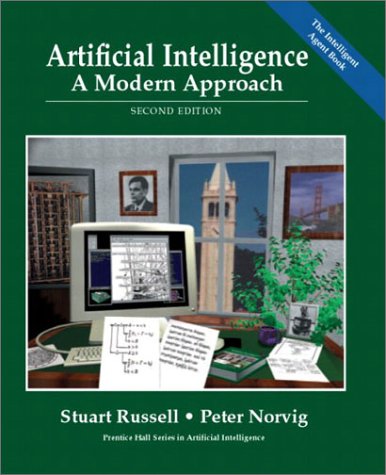 Chapter 17
Material from Xin Lu
Outline
POMDP agent
Constructing a new MDP in which the current probability distribution over states plays the role of the state variable
Decision-theoretic Agent Design for POMDP
A limited lookahead using the technology of decision networks
Decision cycle of a POMDP agent
Action
World
Observation
b
SE
Agent
Given the current belief state b, execute the action 
Receive observation o
Set the current belief state to SE(b,a,o) and repeat (SE = State Estimation)
Belief state
b(s) is the probability assigned to the actual state s by belief state b.
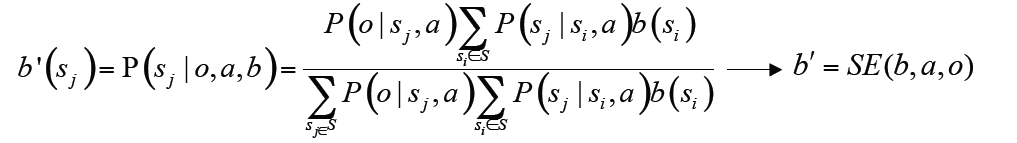 [Speaker Notes: I think there is only one belief state. Having more means ad distribution over belief states. What should this be?
But this one belief state distribution is orthogonal to Utilities, these are the same for all belief states.]
Belief MDP
A belief MDP is a tuple <B, A, , P>:
	B = infinite set of belief states
	A = finite set of actions
	(b) = ∑s b(s)R(s)	                  (reward function)

	P(b’|b, a) = 		                    (transition function) (see SE(b,a,o))
		
   Where P(b’|b, a, o) = 1 if SE(b, a, o) = b’, P(b’|b, a, o) = 0 otherwise;
Move West once
b
b’
Example Scenario
Detailed view
Probability of an observation eP(e|a,b) = ∑s’ P(e|a,s’,b) P(s’|a,b)   	      = ∑s’ P(e|s’) P(s’|a,b)              = ∑s’ P(e|s’) ∑s P(s’|s,a) b(s)
Probability of reaching b’ from b, given action aP(b’|b,a) = ∑e P(b’|e,a,b) P(e|a,b)               = ∑e P(b’|e,a,b)  ∑s’ P(e|s’) ∑s P(s’|s,a) b(s) Where P(b’|e,a,b) = 1 if SE(b, a, e) = b’  and    P(b’|b, a, e) = 0 otherwise
P(b’|b,a) and (b) define an observable MDP on the space of belief states.
Solving a POMDP on a physical state space is reduced to solving an MDP on the corresponding belief-state space.
Conditional Plans
Example: Two state world 0,1
Example: Two actions: stay(p), go(p)
Actions achieve intended effect with some probability p
One-step plan [go], [stay]
Two-step plans are conditional
[a1, IF percept = 0 THEN a2 ELSE a3]
Shorthand notation: [a1, a2/a3]
n-step plans are trees with 
nodes attached with actions and 
edges attached with percepts
Value Iteration for POMDPs
Cannot compute a single utility value for each state of all belief states.
Consider an optimal policy π* and its application in belief state b.
For this b the policy is a “conditional plan”
Let the utility of executing a fixed conditional plan p in s be up(s).Expected utility Up(b) = ∑s b(s) up(s)It varies linearly with b, a hyperplane in a belief space
At any b, the optimal policy will choose the conditional plan with the highest expected utilityU(b) = U π* (b) π* = argmaxp b*up (summation as dot-prod.)
U(b) is the maximum of a collection of hyperplanes and will be piecewise linear and convex
Example
Utility of two one-step plansas a function of b(1)
We can compute the utilities for conditional plans ofdepth-2 by considering each possible first action, eachpossible subsequent percept and then each way of choosinga depth-1 plan to execute for each percept
Example
Two state world 0,1. R(0)=0, R(1)=1
Two actions: stay (0.9), go (0.9)
The sensor reports the correct state with prob. 0.6
Consider the one-step plans [stay] and [go]
u[stay](0)=R(0) + 0.9R(0)+0.1R(1) = 0.1
u[stay] (1)=R(1) + 0.9R(1)+0.1R(0) = 1.9
u[go] (0)=R(0) + 0.9R(1)+0.1R(0) = 0.9
u[go] (1)=R(1) + 0.9R(0)+0.1R(1) = 1.1
This is just the direct reward function (taken into account the probabilistic transitions)
Example
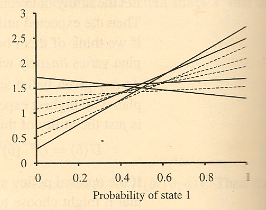 8 distinct depth-2 plans. 4 are suboptimal across the entire belief space (dashed lines).
ustay(0)
ustay(1)
u[stay,stay/stay](0)=R(0) + (0.9*(0.6*0.1 + 0.4*0.1) + 0.1*(0.6*1.9 + 0.4*1.9))=0.28
  u[stay,stay/stay](1)=R(1) + (0.9*(0.6*1.9 + 0.4*1.9) + 0.1*(0.6*0.1 + 0.4*0.1))=2.72

  u[go,stay/stay](0)=R(0) + (0.9*(0.6*1.9 + 0.4*1.9) + 0.1*(0.6*0.1 + 0.4*0.1))=1.72
  u[go,stay/stay](1)=R(1) + (0.9*(0.6*0.1 + 0.4*0.1) + 0.1*(0.6*1.9 + 0.4*1.9))=1.28
ustay(1)
ustay(0)
Example
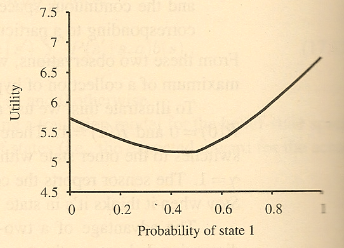 Utility of four undominated two-step plans
Utility function for optimal eight step plans
General formula
Let p be a depth-d conditional plan whose initial action is a and whose depth-d-1 subplan for percept e is p.e, thenup(s) = R(s) + ∑s’ P(s’| s,a) ∑e P(e|s’) up.e(s’)
This gives us a value iteration algorithm
The elimination of dominated plans is essential for reducing doubly exponential growth: the number of undominated plans with d=8 is just 144, otherwise 2255  (|A| O(|E|d-1))
For large POMDPs this approach is highly inefficient
Solutions for POMDP
Belief MDP has reduced POMDP to MDP, the MDP obtained has a multidimensional continuous state space. 
Methods based on value and policy iteration:
    A policy        can be represented as a set of regions of belief state space, each of which is associated with a particular optimal action. The value function associates a distinct linear function of b with each region. Each value or policy iteration step refines the boundaries of the regions and may introduce new regions.
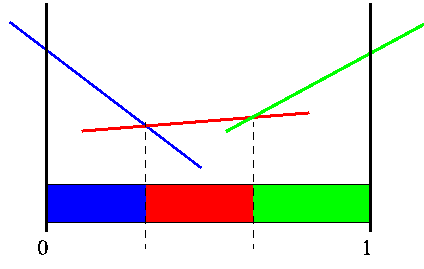 [Speaker Notes: Methods based on value and policy iteration focus on finding optimal policies.  For some POMDPs, the optimal policy has infinitely many regions , so the simple list-of-regions approach fails and more ingenious methods are needed. 
The policy is a sequence which gives the mapping from all states to all corresponding actions. So the agents using these methods have to memorize all the possible states from the very beginning of solving the problem. If the problems are more complex with observations and with a few dozen states, the methods will not work or work inefficiently. That means maybe sometimes the agent update policy with some states they will hardly get into.
Method based on lookahead search which we will describe next is a different, approximate method for solving those complex POMDPs.]
Agent Design: Decision Theory
= probability theory + utility theory
   The fundamental idea of decision theory is that an agent is rational if and only if it chooses the action that yields the highest expected utility, averaged over all possible outcomes of the action.
A Decision-Theoretic Agent
function DECISION-THEORETIC-AGENT(percept) returns action
  calculate updated probabilities for current state based on available evidence including current percept and previous action 
  calculate outcome probabilities for actions
     given action descriptions and probabilities of current states
  select action with highest expected utility
     given probabilities of outcomes and utility information
  return action
Dynamic Bayesian Decision Networks
U.t+3
D.t-1
D.t
D.t+1
D.t+2
State.t
State.t+1
State.t+2
State.t+3
R.t
Sense.t
Sense.t+1
Sense.t+2
Sense.t+3
R.t+1
R.t+2
The decision problem involves calculating the value of      that maximizes the agent’s expected utility over the remaining state sequence.
[Speaker Notes: Dt-1 is treated as evidence because it has already happened.]
Search Tree of the Lookahead DDN
in
in
in
10             -4              -6              3
[Speaker Notes: Each of the triangular nodes is a belief state in which the agent make a decision Dt+i.
The round nodes correspond to choices by the environment as to what observation Et+i occurs.
There are no chance nodes corresponding to the action outcomes. This is because the belief state update for an action is deterministic regardless of the actual outcome.
A decision can be extracted from the search tree by backing up the utility values from the leaves, taking an average at the chances nodes and taking the maximum at the decision nodes.
What’s the difference between this search tree and policy tree?]
Discussion of DDNs
DDNs provide a general, concise representation for large POMDPs
Agent systems moved from 
static, accessible, and simple environments to
dynamic, inaccessible, and complex environments that are closer to the real world
However, exact algorithms are exponential
Perspectives of DDNs to Reduce Complexity
Combined with a heuristic estimate for the utility of the remaining steps
Incremental pruning techniques
Many approximation techniques:
Using less detailed state variables for states in the distant future.
Using a greedy heuristic search through the space of decision sequences.
Assuming “most likely” values for future percept sequences rather than considering all possible values
…
Summary
Decision making under uncertainty
Utility function
Optimal policy
Maximal expected utility
Value iteration
Policy iteration
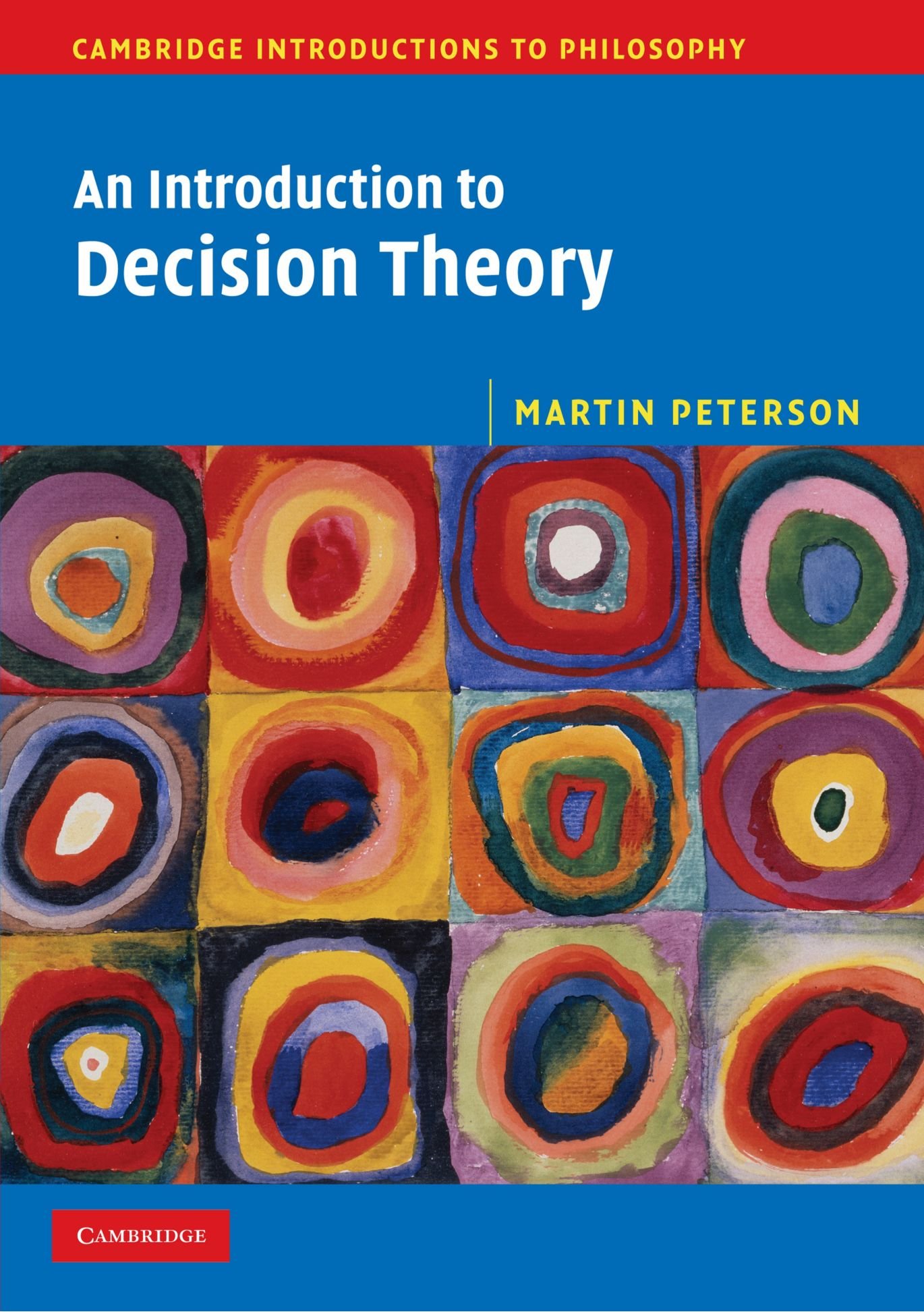